CONQUISTA FNP
Derrubada do Veto 69/2021
Agora, além do BB e Caixa, os bancos estaduais, privados e cooperativas de crédito podem concorrer pela gestão da folha de pagamentos dos servidores pagos com recursos do Fundeb.
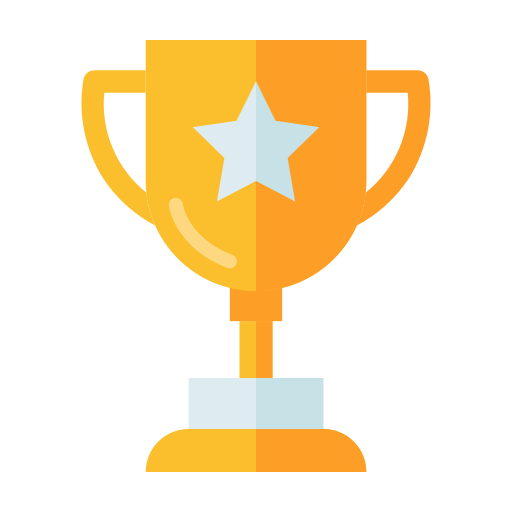 Uma conquista municipalista que teve atuação intensa da FNP, evitando a frustração de receitas para os entes subnacionais.
Diálogo com presidenciáveis 
(6 de junho - São Paulo/SP)
Dinâmica do diálogo: 
Os participantes receberão previamente a carta dos prefeitos e prefeitas da FNP 
com as principais demandas dos municípios.
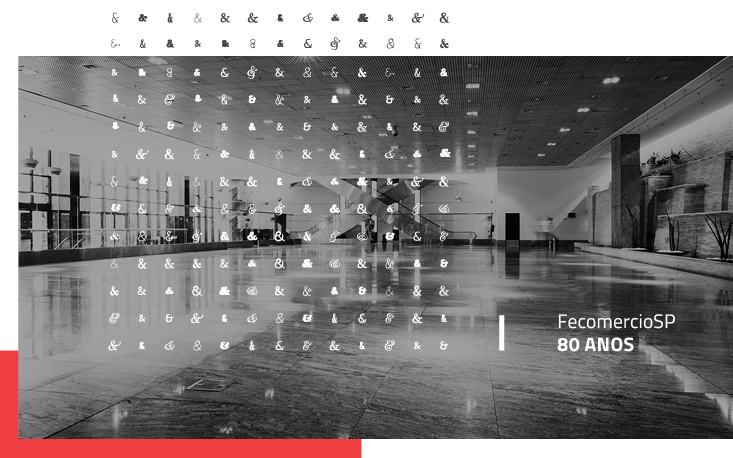 Local: Centro Fecomercio de Eventos
  Fecomercio/SP
Transmissão:
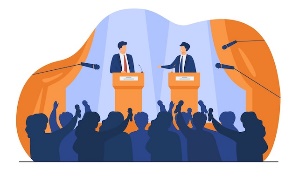 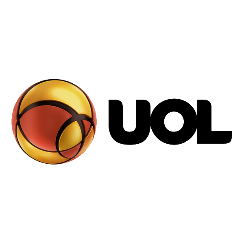 PISO DA ENFERMAGEM
Autor: Sen. Fabiano Contarato (Rede/ES)
Fixa o piso de acordo com a categoria com correção anual com base no INPC.
Enfermeiros: R$ 4.750. As demais categorias terão o piso proporcional a esse 
Técnicos de enfermagem: R$ 3.325 (70%);
Auxiliar de enfermagem e parteiras: R$ 2.375 (50%)
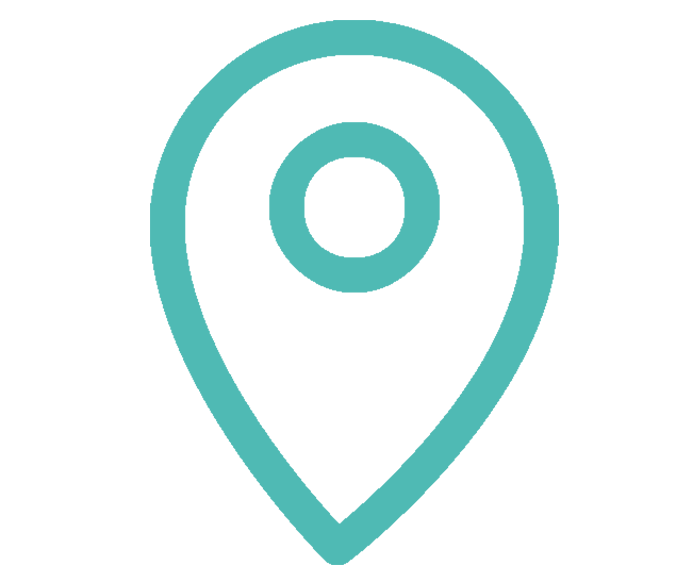 Aprovada a urgência em 22/3. Agora a expectativa é instituir um GT para apontar as fontes de financiamento em 5 semanas. Após, o texto deverá ser deliberado pelo Plenário da CD.
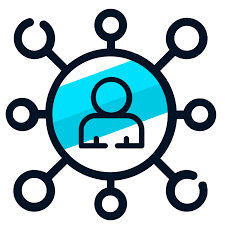 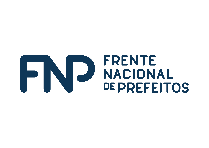 Encaminhamento: Sensibilizar os deputados para prever recursos federias para o custeio.
NOVOS ENCARGOS SEM PREVISÃO ORÇAMENTÁRIA
PEC 122/2015
Autora: Senado Federal - Ana Amélia - PP/RS
Proíbe a instituição de novos encargos sem contrapartida financeira, evitando que a União crie obrigações para os municípios executarem sem repassar os recursos necessários.
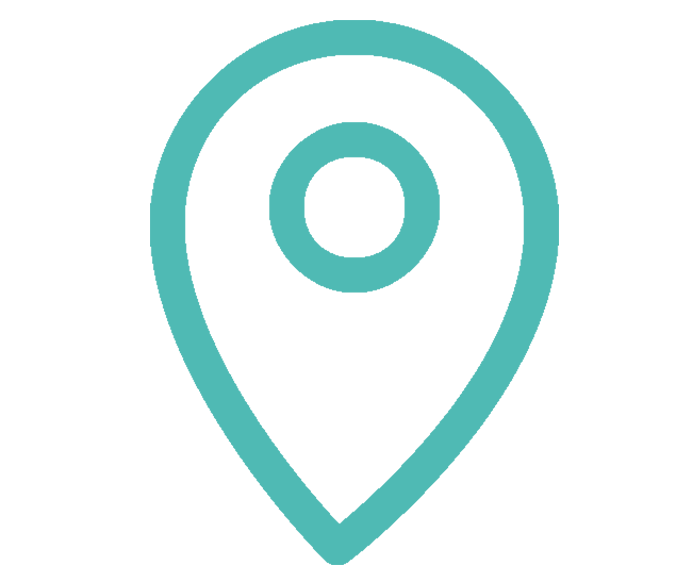 Aprovada na Comissão Especial na Câmara dos Deputados. Aguarda ser pautada no Plenário.
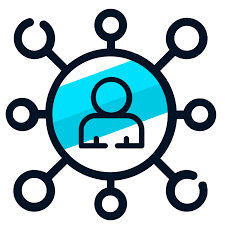 Encaminhamento: Sensibilizar 	deputados para votarem a favor da proposta.
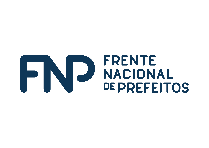 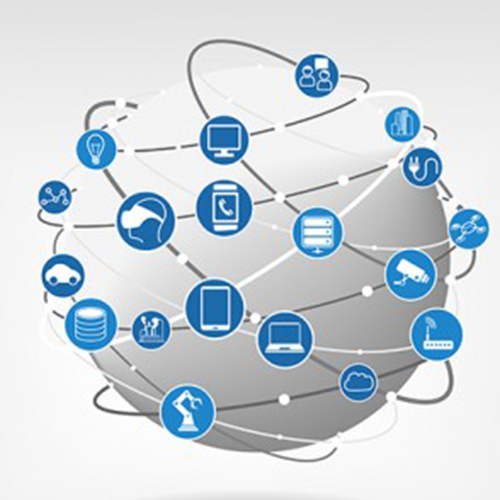 A IMPLANTAÇÃO DO 5G NAS CIDADES
Realizado em novembro de 2021, o leilão do 5G trouxe o compromisso para operadoras vencedoras de implantação da tecnologia:
Nas capitais, até 31 de julho de 2022 
Demais cidades, em cronograma de acordo com o porte populacional, até 2029.
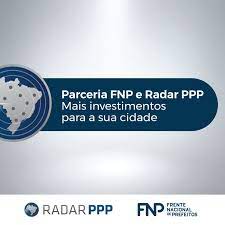 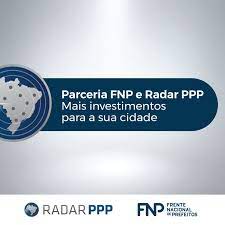 ENCAMINHAMENTOS REUNIÕES DAS PREFEITAS 
E DOS JOVENS PREFEITOS